UK MedTech: 
Your Partner in Healthcare
Innovation in Medical Technologies
“The Super Six”
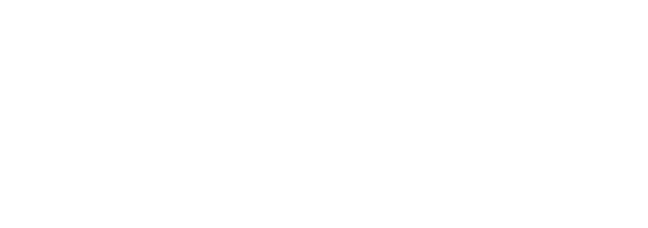 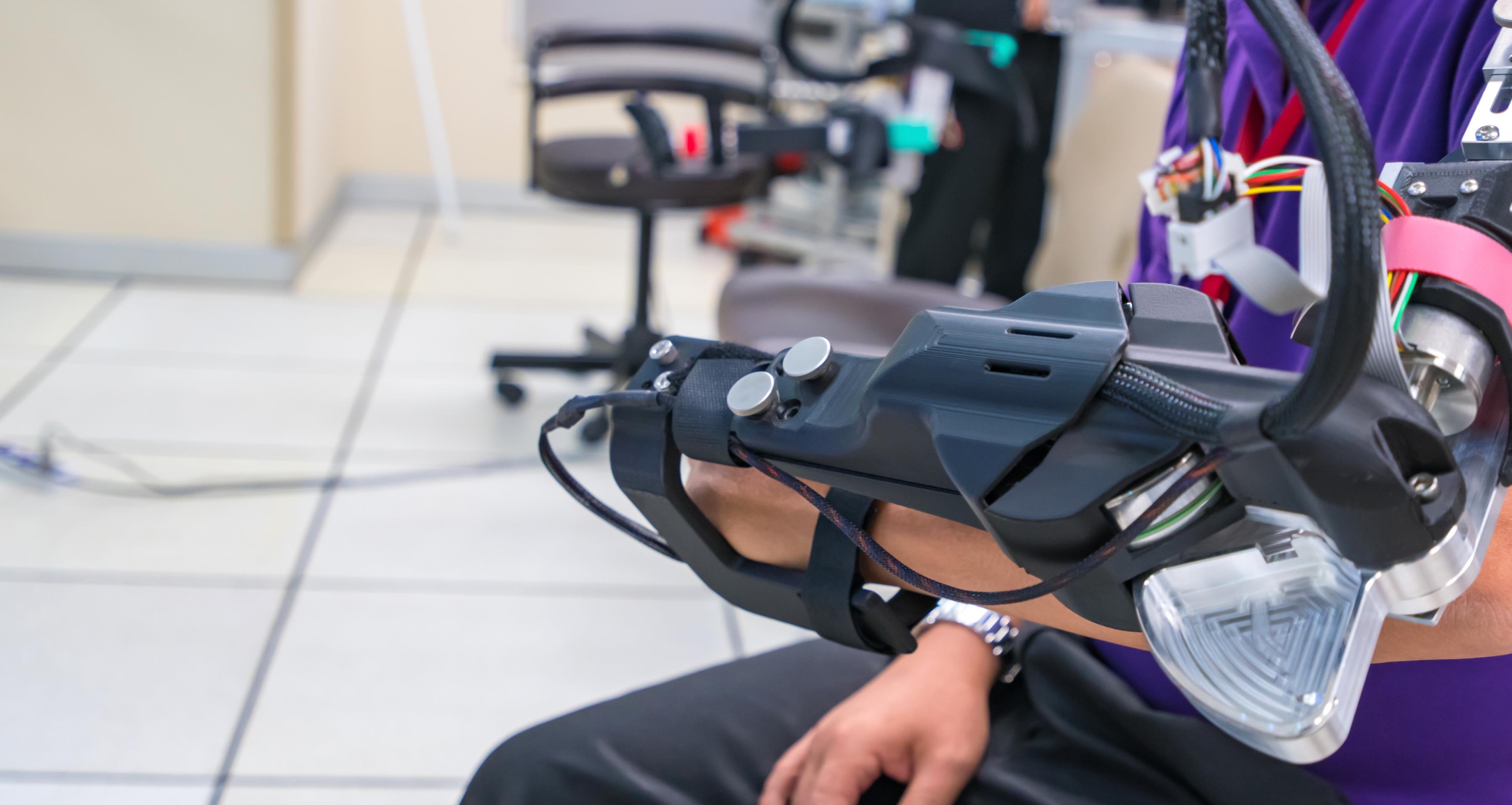 Contents
UK as the MedTech Launchpad
Opportunities for the UK MedTech Sector 
How to Use This Material
The core UK offer areas:
Offer 1:	Innovative Medical Devices
Offer 2:	UK Diagnostics Expertise
Offer 3:	Patient Facing Solutions
Offer 4:	Clinical Trials, Assessments and Regulations
Offer 5:	Design, Consultancy, Advisory and Services
Offer 6:	Research and Innovation
2
UK MedTech: Your Partner in Healthcare
WhyChoosethe UK
UK as the MedTech Launchpad
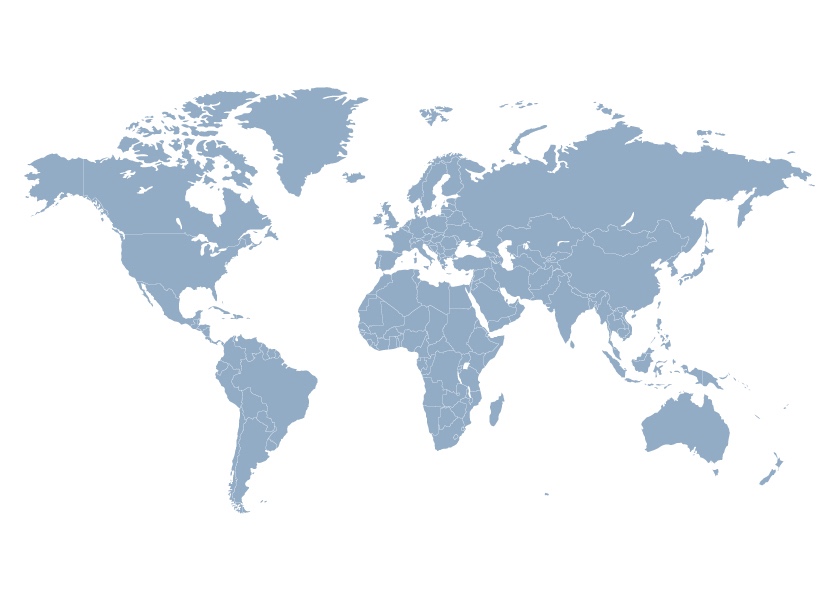 The UK is a leading global hub for MedTech, acting as a launchpad to the rest of the world for medical devices, diagnostics and digital health.
1.	The UK is ranked 4th in the world for MedTech employment and is the 6th largest trader in the world and is the most globally connected economy. Life sciences is one of the UK’s top exporting sectors (£30bn/yr) with Medical Technologies exports valued at £3.9bn. 
2.	Scientific and Clinical Talent – our research and innovation data and infrastructure. Dedicated infrastructure for MedTech across the entire product innovation pathway supports UK and global evidence development.
3.	Strong Industry – with underpinning excellence in innovative Medical Devices, Diagnostics and Digital Health, the UK has developed high quality approaches to Research and Innovation, Design, Service and Maintenance, the wider Supply Chain and  Standards, Guidance and Regulation.
4.	NHS as an innovation partner – the UK is a prime location to identify MedTech innovation and to research, develop and evaluate products and services in the NHS, one of the world's best healthcare systems. 
5.	The UK serves as a test bed for global market development, with well-established, pragmatic regulatory and guidance agencies working together to improve the national innovation pipeline and adoption process to streamline market entry aided by partnership working between Government and our Trade Associations.
Let us work with you to support your life science and healthcare needs in MedTech*
Underpinning excellence in innovative Medical Devices, Diagnostics and Digital Health, the UK has developed high quality approaches to the supporting areas of Research and Innovation, Design, Service and Maintenance and Standards, Guidance and Regulation.
*The company profiles and cases showcased in this offer are just a small selection of UK technologies. DIT has a database of suppliers that can fit your specific need, please get in touch to receive more information.
3
UK MedTech: Your Partner in Healthcare
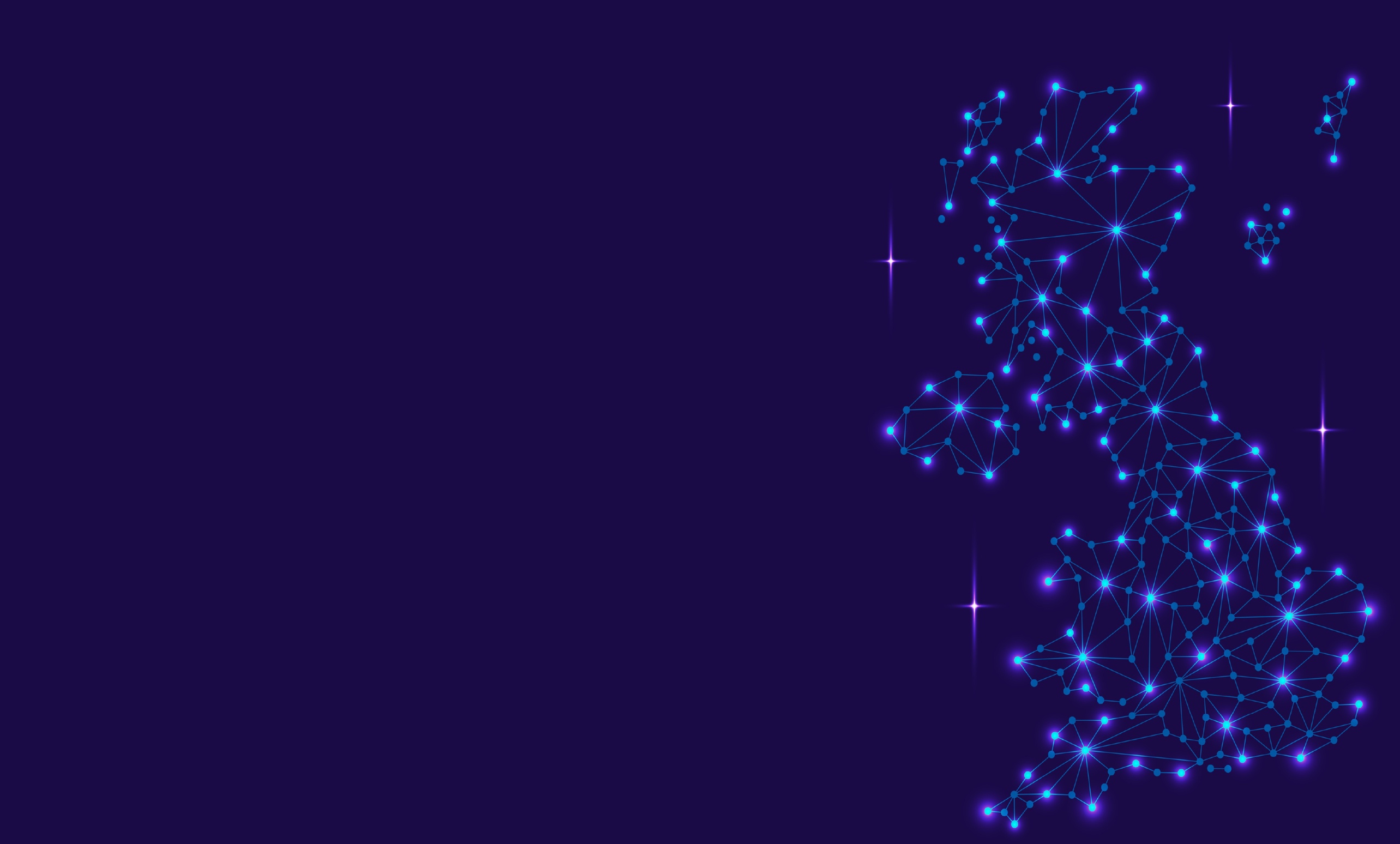 The UK offer: A rich, diverse, and internationally competitive ecosystem for life sciences innovation supported by active partnership between industry, the NHS, academia, charities and government
Global hub for life sciences:A vibrant and growing life sciences hub, where inward investors can easily connect with researchers, supply chains, innovation networks and customers​
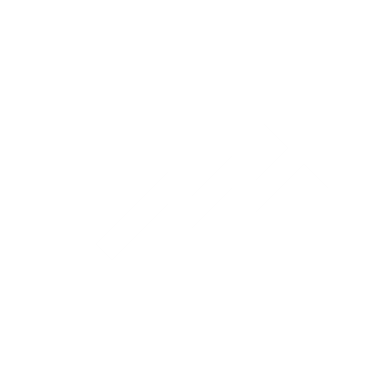 The NHS: An expert clinical, translational and research partner operating at scale in the National Health Service (NHS) to support global evidence development
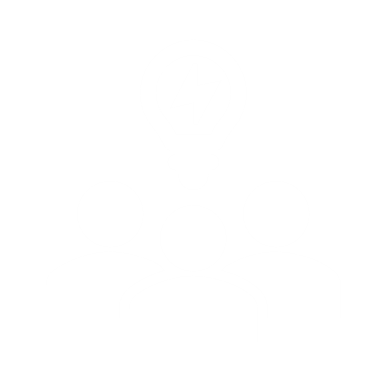 Companies Benefit From
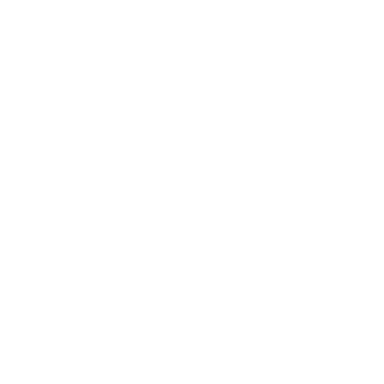 Science base: A leading science base, which offers industry access to world class talent, unique data and innovation infrastructure​
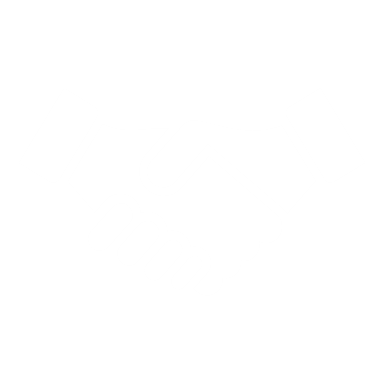 Partnership working: A comprehensive innovation ecosystem underpinned by a long-term Life Sciences Vision agreed between government and industry to achieve a vision for the future
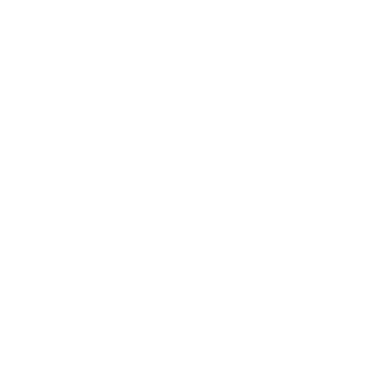 Business environment: A globally competitive business and regulatory environment offers simplicity and value and enables access to new markets​
4
UK MedTech: Your Partner in Healthcare
UKMedTech Opportunities
The UK MedTech Sector - Opportunities
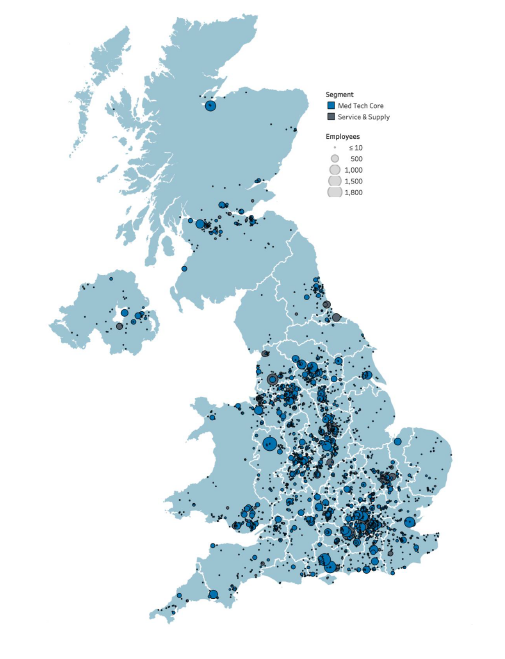 MedTech is a UK wide endeavour
Global trends of ageing populations, prevalence of chronic conditions and rising concerns over pandemics are leading enablers towards growth in the MedTech industry. 
Medical technologies are converging together with the patient, software and clinician to optimise patient therapies to supporting better, longer, healthier lives. The UK is a global hotspot, with a strong domestic industry of MedTech innovators, expert services, supply chain and SME support.
Growth in precision medicine and companion diagnostics, along with a health system and consumer-led focus on preventative medicine and early detection of disease, has promoted extensive innovation, alongside advances in digital enabling of diagnostics, monitoring and treatment technologies.
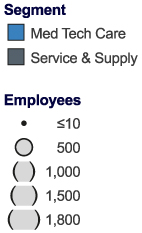 The UK CoreMedTech sectorcontains…
4,140businesses…
…employing
138,000
people…
…with a turnover
of
 £27.6bn
(2020)
…with the largest segment by turnover being in vitro diagnostics.
5
UK MedTech: Your Partner in Healthcare
1
Innovative Medical Devices
The UK has a strong history of Medical Device Innovation which is a growing area in the life sciences sector, as it seeks to better address patients' needs as part of routine care.
The UK leads the world in its research capabilities with world-class universities that consistently attract global talent, building on an existing rich history of ground-breaking medical innovations.
Innovators can take advantage of a unique and collaborative biomedical system with the NHS at its core, also offering a clear route to sell directly to it through the NHS Supply Chain.
Innovative Medical Devices
6
UK MedTech: Your Partner in Healthcare
Innovative Medical Devices – supplier examples
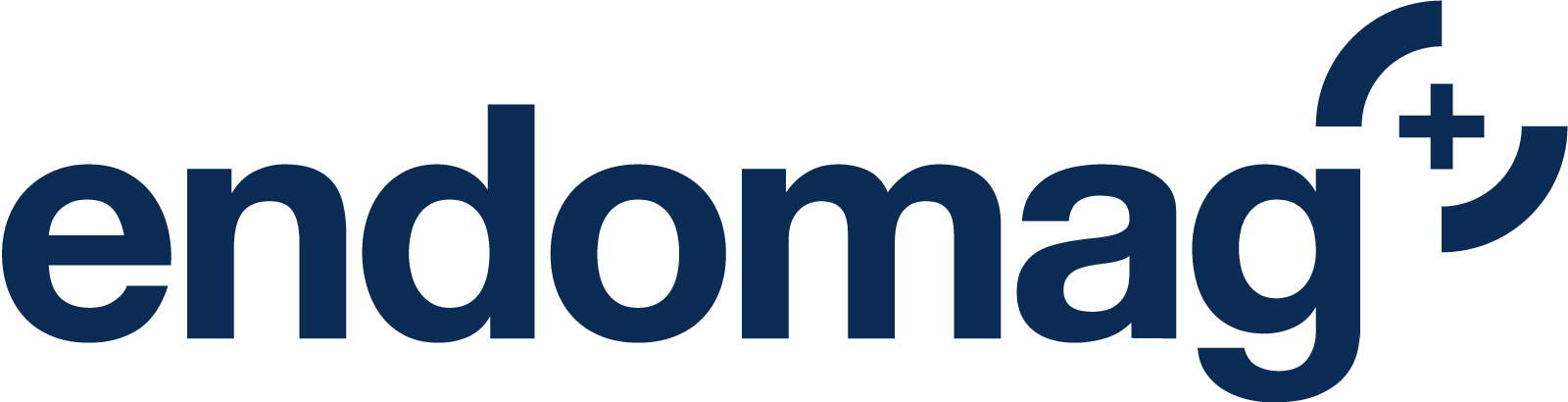 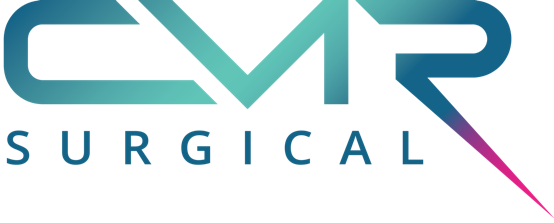 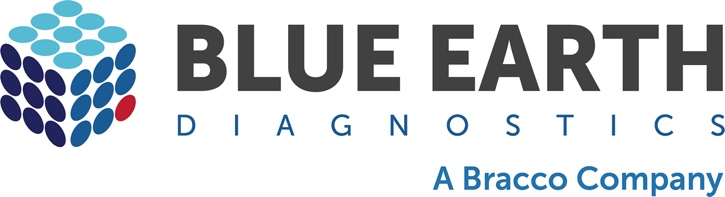 The Sentimag® localisation system, Magseed® marker and Magtrace® lymphatic tracer enable physicians to carry out localisation of tumours and support breast cancer staging, using just one platform. By adding greater flexibility and precision, and removing the need for both wires and radioactivity, the Sentimag is revolutionising breast cancer care worldwide.
“CMR Surgical is a fast-growing global medical device company headquartered in Cambridge, UK that has developed anext-generation surgical robot, Versius®.
In 2019 it brought a versatile robotic system to the market. With Versius®, CMR aimed to disrupt the status quo and provide a new hospital-centric robotic solution to surgeons and hospitals, designed for high utilisation across multiple specialties.”
Blue Earth Diagnostics, an indirect subsidiary of Bracco Imaging S.p.A., is an international molecular imaging company developing and commercialising innovative diagnostic solutions that inform patient care and drive future therapies in cancer. Our expanding pipeline encompasses a variety of disease states, including prostate cancer and neuro-oncology. Blue Earth Diagnostics is committed to the timely development and commercialisation of precision radiopharmaceuticals for potential use in diagnostic imaging and therapy.
Click the logo above to find out more
Click the logo above to find out more
Click the logo above to find out more
Click here for more examples of suppliers in this space
7
UK MedTech: Your Partner in Healthcare
The UK has a complete ecosystem offer for MedTech innovation
8
UK MedTech: Your Partner in Healthcare
2
UK Diagnostics Expertise
Diagnostics are a growing segment of the UK healthcare landscape where approximately 70% of clinical decisions are based on In Vitro Diagnostics (IVD) tests including the application of genomics where the UK is world-leading. ​The NHS is the first national healthcare system to offer whole genome sequencing as part of routine care.​ 
This section of the offer is focused on diagnostic equipment covering the spectrum of devices, consumables, software and machines required to support patient diagnosis, for example, using imaging technology as well as diagnostics including imaging, genomics and diagnostics. 
The NHS has announced 150 new NHS Community Diagnostics Hubs providing imaging, cardiorespiratory, pathology, endoscopy, and other services in recognition of the importance of the delivery of diagnostic modalities as close to the patient as possible.
UK Diagnostics Expertise
9
UK MedTech: Your Partner in Healthcare
Diagnostics – supplier examples*
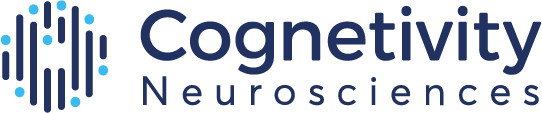 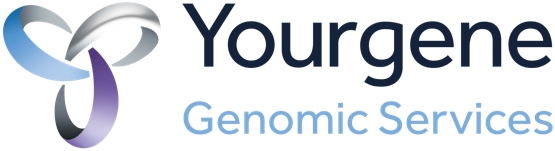 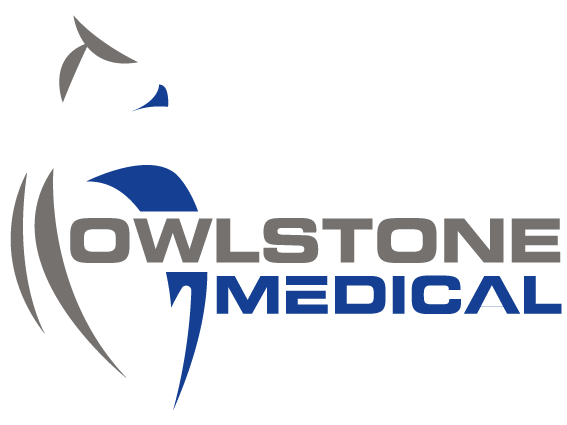 *	Complementary diagnostic, supply and equipment companies are also highlighted in other publications including DIT's Covid 19 and Genomics offers.
	Please get in touch to receive more information on our UK Offers.
10
UK MedTech: Your Partner in Healthcare
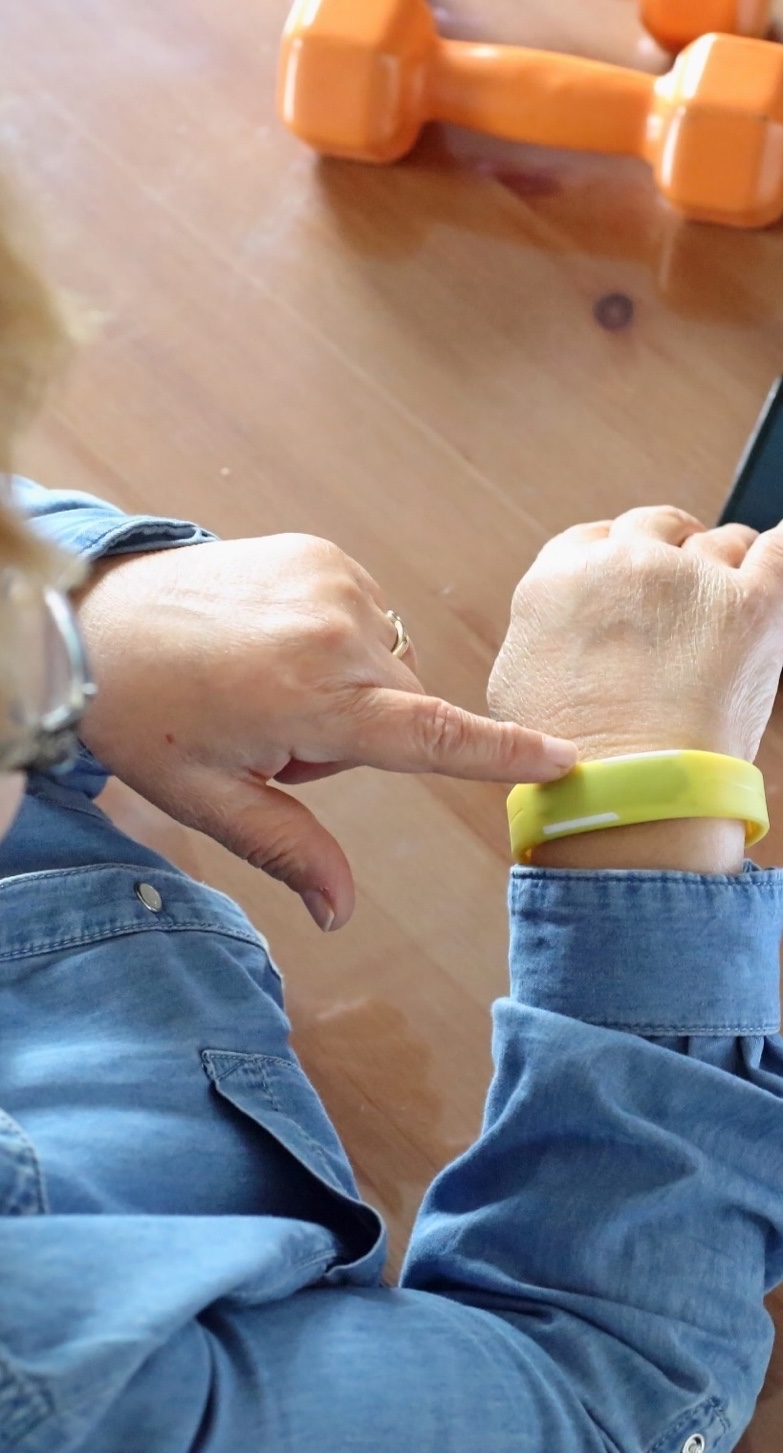 3
Patient Facing Solutions
This offer focuses on new technologies that allow patients to better manage their own health and care alongside clinical support.
The NHS Long Term Plan states that people will be helped to stay well, to recognise important symptoms early, and to manage their own health, guided by digital tools.
Global value of wearable market will be $118.16bn by 2028. 
There are various initiatives by government associations for the implementation of mobile focused health apps paving the way towards a wide range of suppliers that can fit your need. 
https://transform.england.nhs.uk/key-tools-and-info/digital-technology-assessment-criteria-dtac/
Patient Facing Solutions
11
UK MedTech: Your Partner in Healthcare
Patient Facing Solutions – supplier examples*
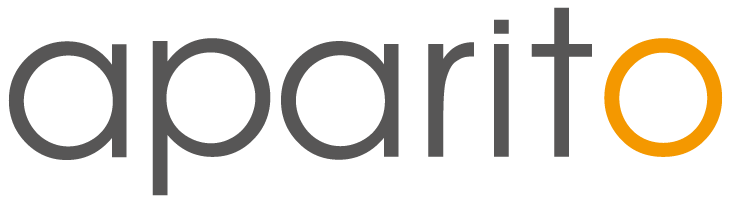 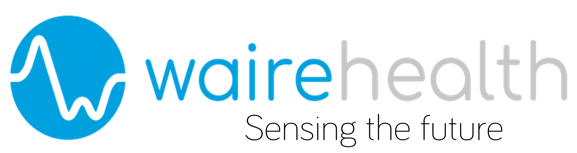 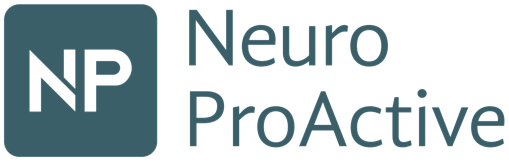 The UK has an extensive offer of Digital Health solutions that can be found on our Digital Health First 100 Playbook: https://eu.eventscloud.com/ehome/200208923/first-100-digital/
12
UK MedTech: Your Partner in Healthcare
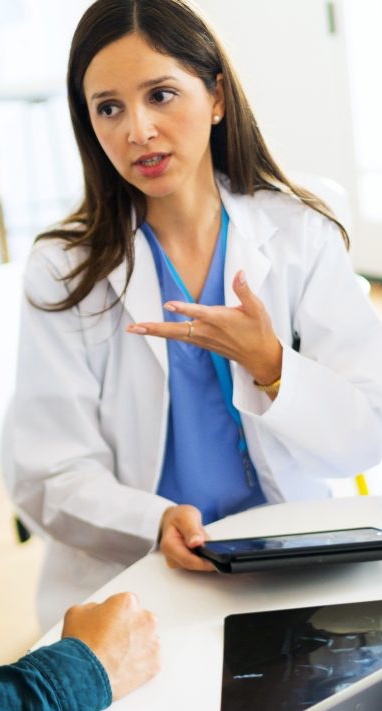 4
Clinical Trials, Assessment& Regulations
As a global MedTech innovator, the UK can be your partner for high quality evidence development.
The National Institute for Health and Care Research (NIHR) is the largest funder of health and care research including a national experimental medicine infrastructure and clinical trials network designed to work with industry.
Globally acknowledged regulatory environment delivered by Medicines and Healthcare Products Regulatory Agency (MHRA) and Health Technology Assessment (HTA).
The National Health Service (NHS) is the world’s largest integrated health system treating 1.4 million patients every 24 hours. Being the world first to adopt genomics, AI and early diagnostics. The NHS serves as a testbed for a global type market, promoting the use of emerging technologies and innovations.
Clinical Trials, Assessment & Regulations
…and
18CROs…
83MedTech companies…
In 2021/22, financial year, NIHR supported…
…to recruit
9,253
participants…
…into
137
MedTech studies.
That same year
27
MedTech studies closed…
...and, with our help
  70%
Met their recruitment target on time.
of them
13
UK MedTech: Your Partner in Healthcare
Clinical Trials, Assessment & Regulations
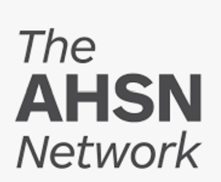 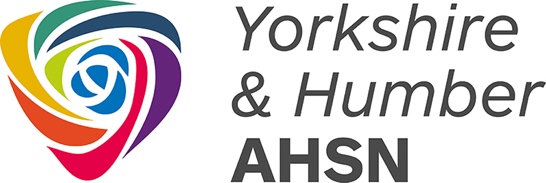 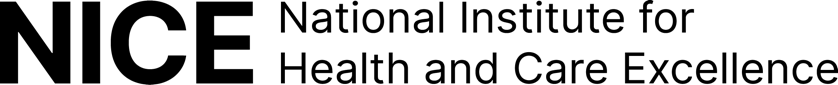 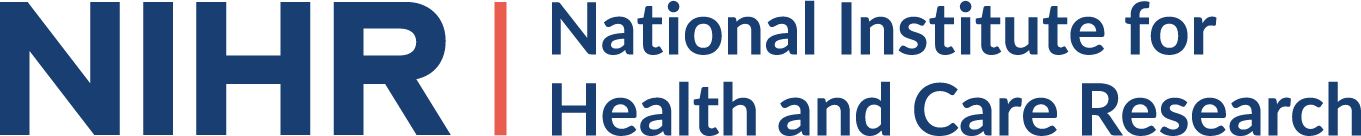 Academic Health Science Networks – 15 operating across the UK
Yorkshire and Humber AHSN have a long track record of supporting international HealthTech companies on their UK market entry. One example is our Propel Bootcamp, in Leeds is our proven international accelerator programme. SMEs receive all the information that need to accelerate progress in the UK and NHS. Covering finance, legal, evidence generation, regulation and growth strategy. As well as getting direct engagement with NHS stakeholders to explore opportunities.
NIHR partner with medical device, digital technology and diagnostic companies (collectively known as MedTech) to help them translate innovations into the health and care system, and on to market.
'Invention for Innovation' (i4i) is NIHR's dedicated research funding programme for MedTech, funding breakthrough technologies and de-risking projects for follow-on investment. Since launching, i4i has supported over 275 small and mid-sized enterprises, investing over £198 million.
NIHR's MedTech and In vitro diagnostic Co-operatives (MICs) are centres of excellence that bring together clinicians, health economists, statisticians and regulatory specialists to support industry. MICs support the identification of unmet needs to facilitate early-stage research, and foster collaboration to encourage adoption of innovations into the NHS.
National Institute for Health and Care Excellence (NICE) 
NICE provides rigorous, independent assessment of medical technologies in order to balance the best care with value for money across the NHS and social care services. We identify and evaluate the most promising medical devices and diagnostics and aim to boost uptake where it is most needed. NICE also supports MedTech companies to demonstrate the value of their technologies. Find out more about our medical technologies guidance. 
Provide an advisory service through NICE International – supporting international organisations to improve evidence-based decision making in health and social care. Contact NICE International to learn more about our approach to medtech.
Click the logo above to find out more
Click the logo above to find out more
Click the logo above to find out more
14
UK MedTech: Your Partner in Healthcare
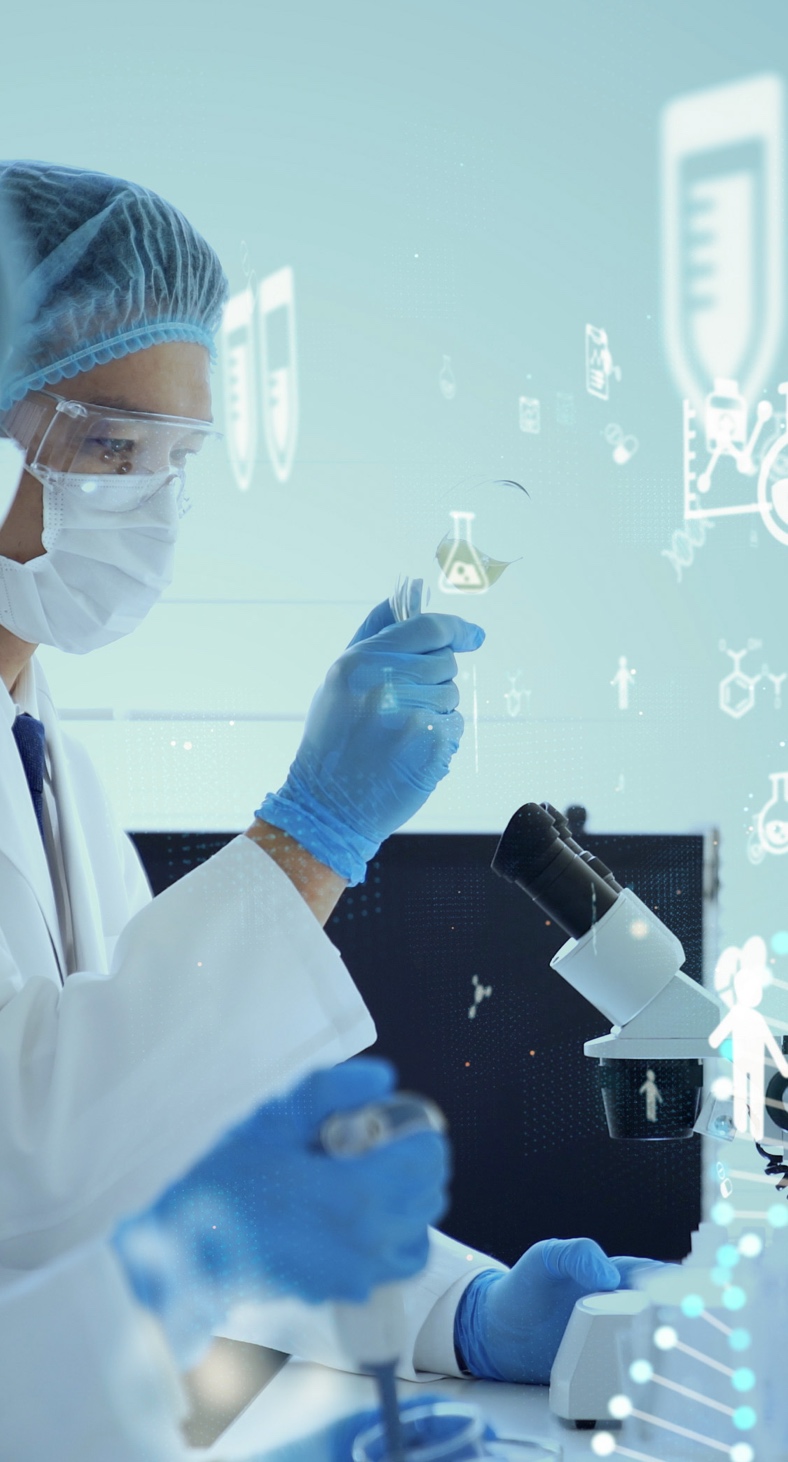 5
Design, Consultancy and Services
This offer illustrates the design, consultancy and services that are an integral element of the development, production and marketing process for high quality diagnostics. 
Companies work hand in hand with our national network for NHS healthcare innovation supporting product design and development from NHS and independent innovators.
The UK boasts a variety of advisors in the diagnostics supply chain; from large multinationals to highly focused MedTech design houses. 
Specialist consultants are the third largest group by turnover in the UK’s core MedTech service and supply sector.
Design, Consultancy and Services
15
UK MedTech: Your Partner in Healthcare
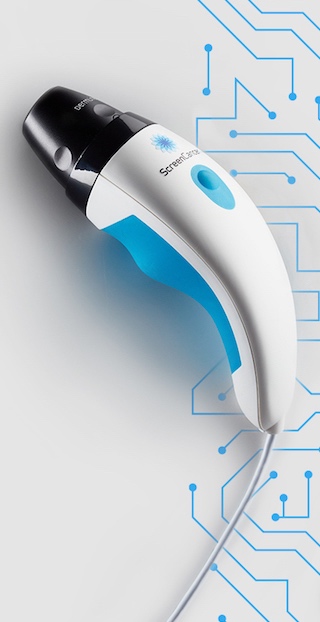 Design, Consultancy and Services– supplier examples*
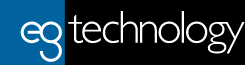 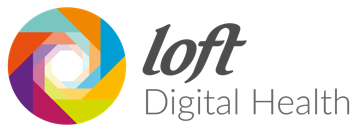 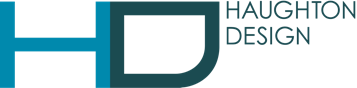 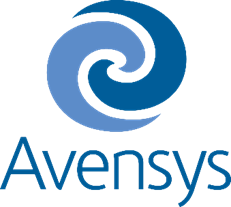 16
UK MedTech: Your Partner in Healthcare
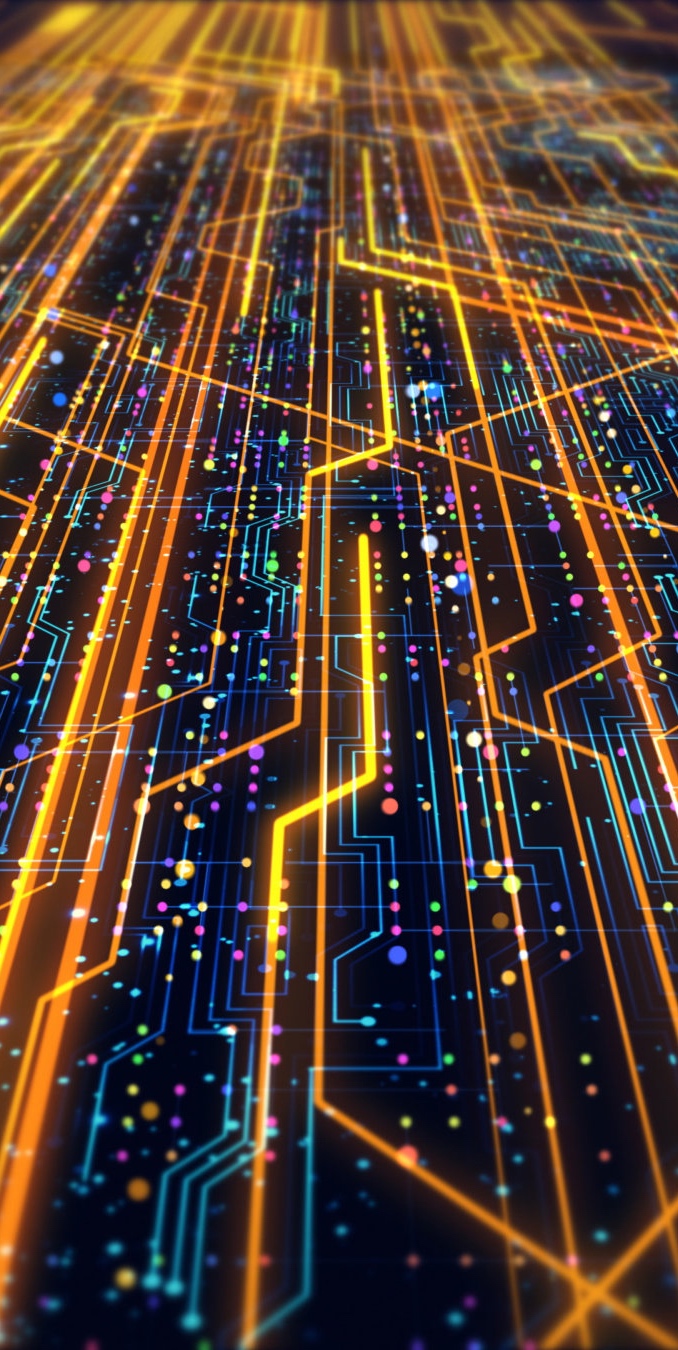 6
Research and Innovation
Extensive Government R&D funding and an integrated, supportive clinical environment with unparalleled patient data sources from the NHS ensure that the UK is at the forefront of clinical diagnostic research and innovation services highlighted in this offer. The UK is also the first nation in the world to apply whole genome sequencing at scale at the interface between cutting-edge research and clinical care, building on successful delivery of the 100,000 Genomes Project. 
The UK ranks first in Europe for the number of early clinical trials and the UK system wide, multi-agency approach.
Research and Innovation
17
UK MedTech: Your Partner in Healthcare
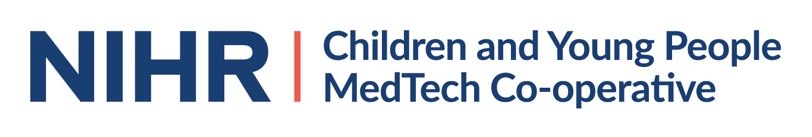 NIHR Children and Young People MedTechCooperative (NIHR CYP MedTech)– supplier examples
NIHR CYP MedTech is one of the most extensive child health technology networks in the world. It is one of the 11 MedTech and In Vitro Diagnostics Co-operatives (MICs) funded by the National Institute of Health and Care Research (NIHR) covering a wide variety of MedTech application themes.
NIHR CYP MedTech focuses on early-stage technology development and prioritises innovations that fit within their seven themes: 
Cancer
Epilepsy, Movement, and Muscle Disorders
Neonatal Technologies
Rare Diseases
Respiratory, Sleep, and Ventilation
Surgical Technologies
Transition (cross-cutting theme)
Each theme is led by leading clinicians based at NHS Trusts across England.
The National Centre for Child Health Technology
The National Centre for Child Health Technology (NCCHT) will provide the world’s most advanced healthcare for children and young people. The NCCHT will drive child health technology research at pace and scale, stimulate technical innovation, attract inward investment, and support sustainable change to reduce costs to the NHS and other healthcare systems. The NCCHT will be an international centre of excellence supporting world-leading research and innovation through partnerships between industry, clinical and academic experts. It will develop technologies to address key national strategic priorities in child health including childhood obesity, child and adolescent mental health, cancer, disabilities, long term conditions and prevention. The ecosystem will bring together industry, academia, clinicians, patients, and families creating high value products to improve future and long-term health of children and young people. 
The Centre, located at Sheffield Olympic Legacy Park, will:
Accelerate the development, evaluation and commercialization of child health technologies at a scale 
Attract national and international inward investment, create highly skilled jobs and develop new companies, and rapidly accelerate the growth of existing companies
Reduce NHS and other healthcare system costs through early diffusion and adoption
Create long-term sustainable health change, reducing the burden of ill healthfor decades to come
18
UK MedTech: Your Partner in Healthcare
UK Trade and Professional Associations
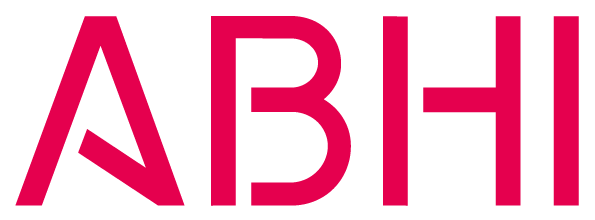 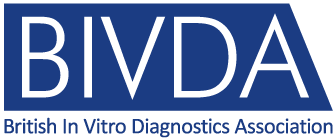 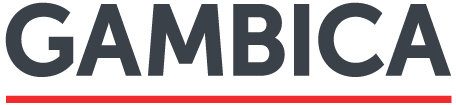 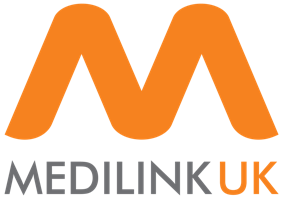 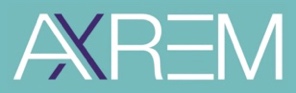 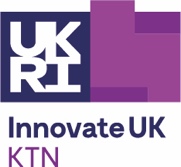 19
UK MedTech: Your Partner in Healthcare
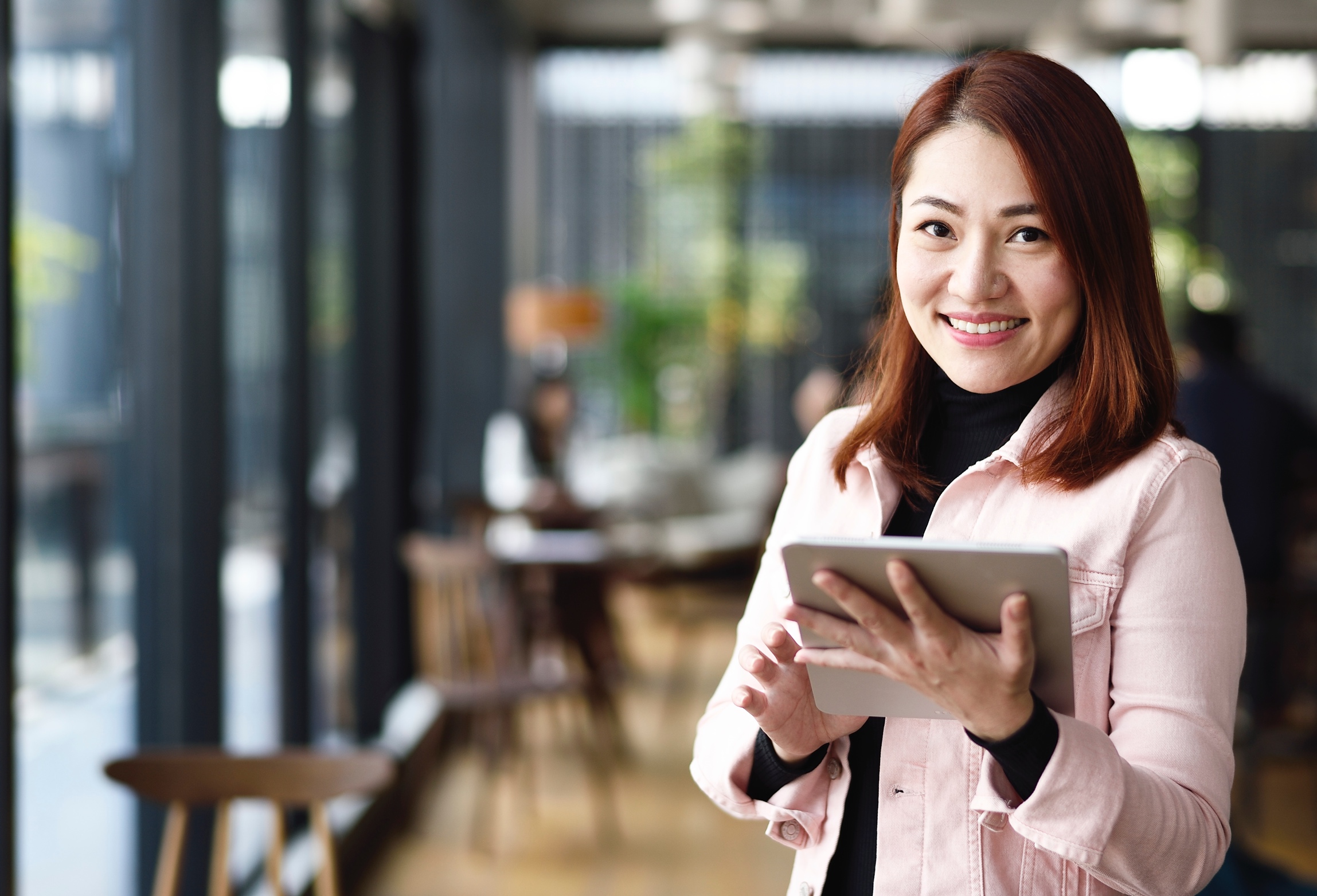 What Department for International Trade offer
The UK has a rich and diverse ecosystem with many private sector suppliers and public sector capabilities, across MedTech invention, development and adoption.
Department for International Trade (DIT) offer access to advice on Productand Service Development, Including Innovation, IP (Intellectual Property) and standards.
DIT link international businesses with the right UK partners and suppliers through meet-the-buyer events, networking receptions, and product launches.
Find out more here: https://www.events.great.gov.uk/ehome/index.php?eventid=200183029& 
DIT also offers a comprehensive support for inward investors. You can also check out information about the market and a sample of investment opportunities on the Investment Atlas: https://www.great.gov.uk/international/investment/
This offer is meant to shine a spotlight on MedTech in the UK, but we are keen to connect on your specific requirements and how we can connect you to the UK opportunity that best matches your needs.
20
UK MedTech: Your Partner in Healthcare
How DIT can help you?
The Department for International Trade (DIT) helps businesses export and grow into global markets. We provide practical support to UK businesses at home and to buyers overseas.
Support for UK exporters
We can provide support on:
Export strategy and planning
Identifying new market opportunities
Introductions to new supply chains, sales and marketing, including market knowledge and identifying possible business partners
Access to trade events, missions and webinars
Product and service development, including innovation, IP (intellectual property) and standards
Export operations, including legal and regulatory issues, export controls, documentation, logistics and distribution
Getting paid and export finance
Support for international buyers
We can provide support on:
Our find a supplier service allows international buyers to connect with UK businesses. 
We link international businesses with the right UK partners and suppliers through meet-the-buyer events, networking receptions, and product launches.
Through UK Export Finance, we can provide loans to overseas buyers of goods and services from the UK. UKEF also can offer financial guarantees to banks, giving real reassurance to all sides of international trade deals, and allowing overseas buyers to benefit from the UK’s credit rating.
Contact us today: Lifescience@trade.gov.uk
21
UK MedTech: Your Partner in Healthcare
November 2022
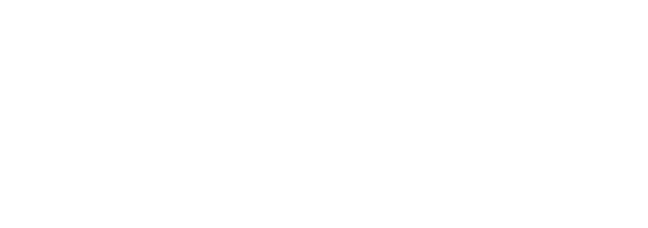